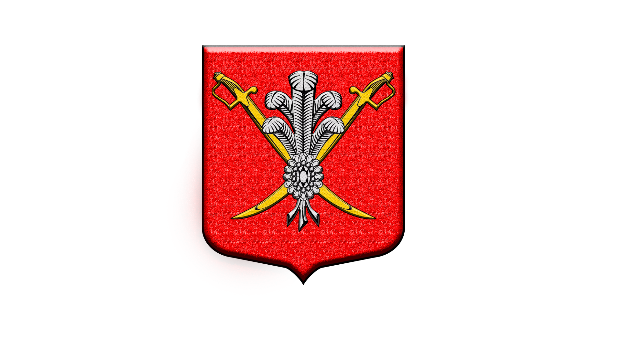 Внутригородское  муниципальное образование 
города федерального значения Санкт – Петербурга 
муниципальный округ Коломяги
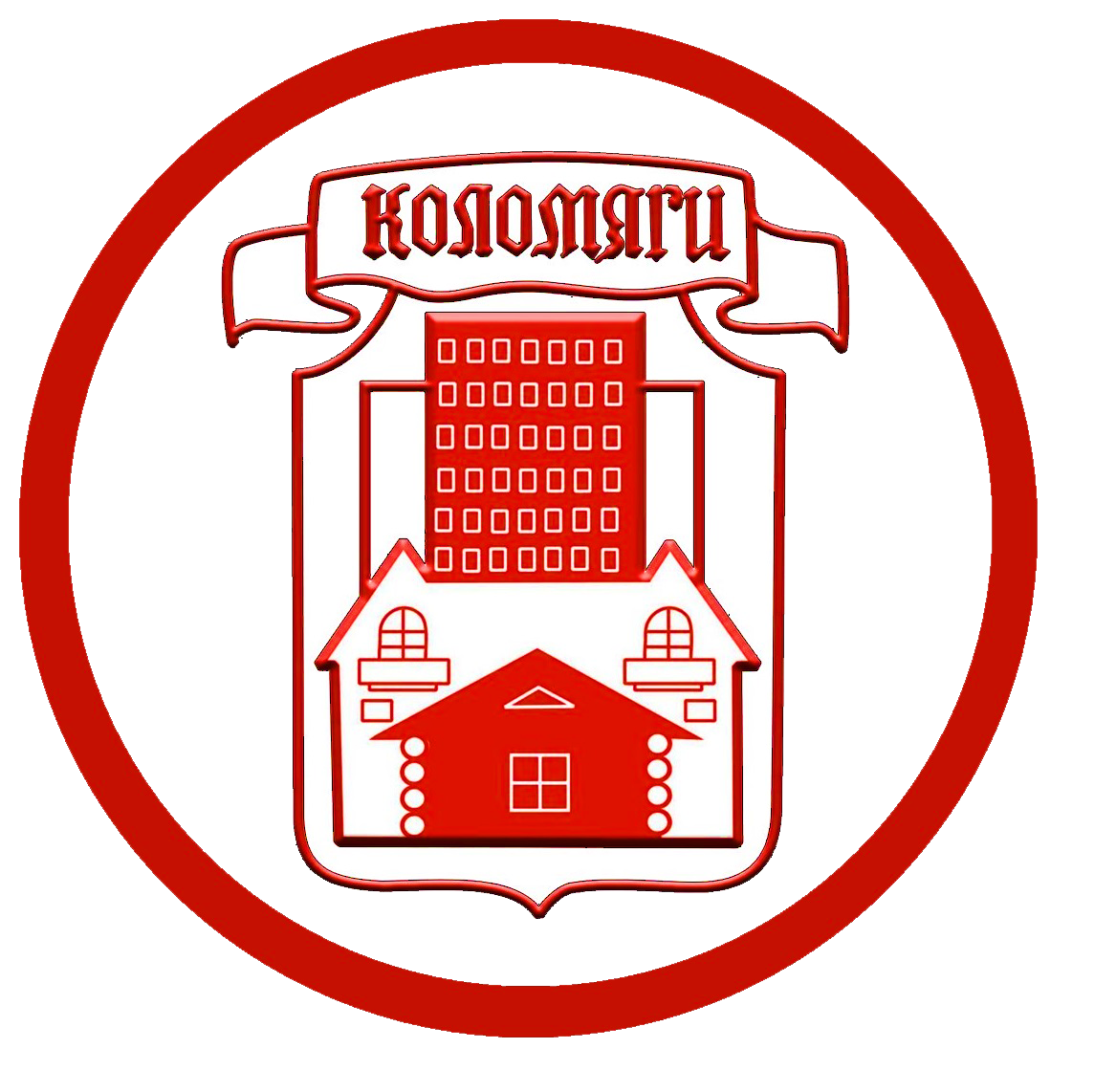 Проект бюджета для граждан на 2023 год 
и плановый период 2024 и 2025 годов
2023 год
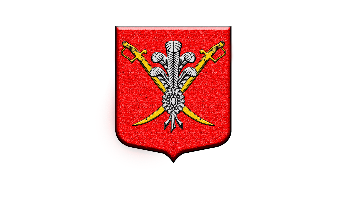 Проект бюджета для граждан на 2023 год 
и плановый период 2024 и 2025 годов
Внутригородское  муниципальное образование города федерального значения Санкт – Петербурга муниципальный округ Коломяги
1
Содержание
Введение
2
Глоссарий
3-7
Бюджетный процесс
8-11
Характеристика МО Коломяги
12-13
Основные показатели социально-экономического развития МО Коломяги
14-16
Основные характеристики бюджета МО Коломяги
17-18
Основные направления бюджетной политики МО Коломяги
19-20
Контактная информация
21
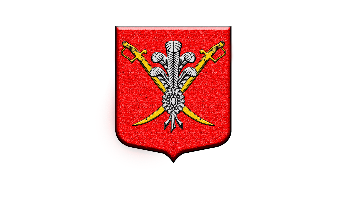 Проект бюджета для граждан на 2023 год 
и плановый период 2024 и 2025 годов
Внутригородское  муниципальное образование города федерального значения Санкт – Петербурга муниципальный округ Коломяги
2
Введение
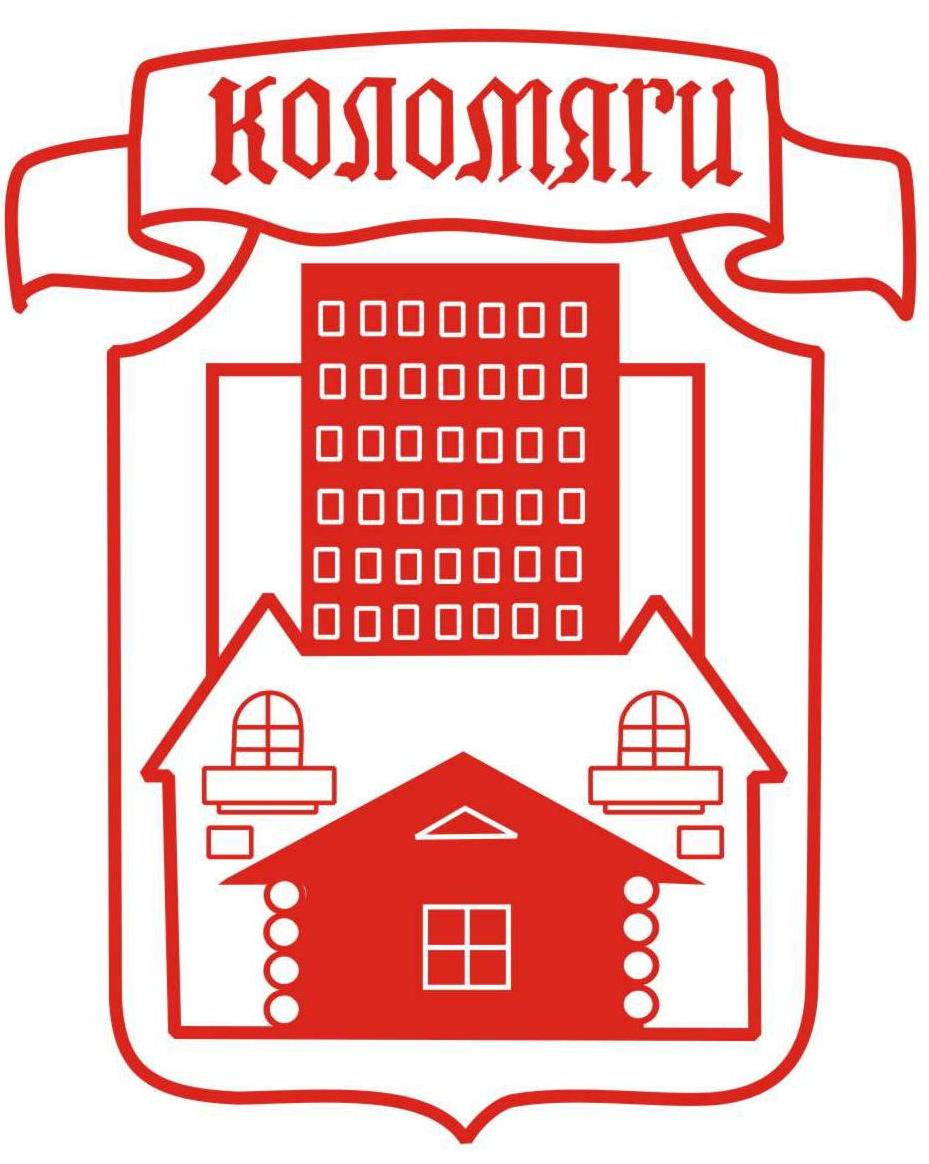 Уважаемые жители МО Коломяги!
Представляем Вашему вниманию «Бюджет для граждан», который познакомит Вас с бюджетной политикой муниципального образования муниципальный округ Коломяги на 2023 год и плановый период 2024 и 2025 годов.
          «Бюджет для граждан» разработан с целью реализации принципа прозрачности, для информирования граждан (заинтересованных пользователей) в доступной форме о бюджете, о планировании и исполнении расходов бюджета. Вы ознакомитесь с задачами и приоритетными направлениям бюджетной политики муниципального образования муниципальный округ Коломяги, основными условиями формирования и исполнения бюджета, источниками дохода бюджета, а так же планируемыми и достигнутыми результатами использования бюджетных ассигнований.
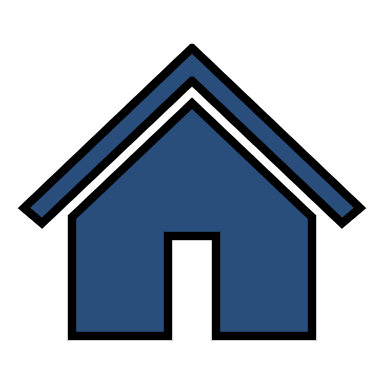 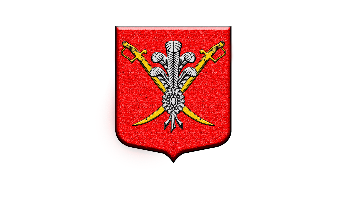 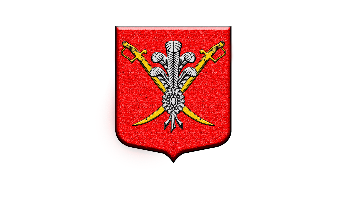 Проект бюджета для граждан на 2023 год 
и плановый период 2024 и 2025 годов
Внутригородское  муниципальное образование города федерального значения Санкт – Петербурга муниципальный округ Коломяги
3
Глоссарий
Бюджет – это план доходов и расходов денежных средств, предназначенных для финансового обеспечения задач и функций на определённый период
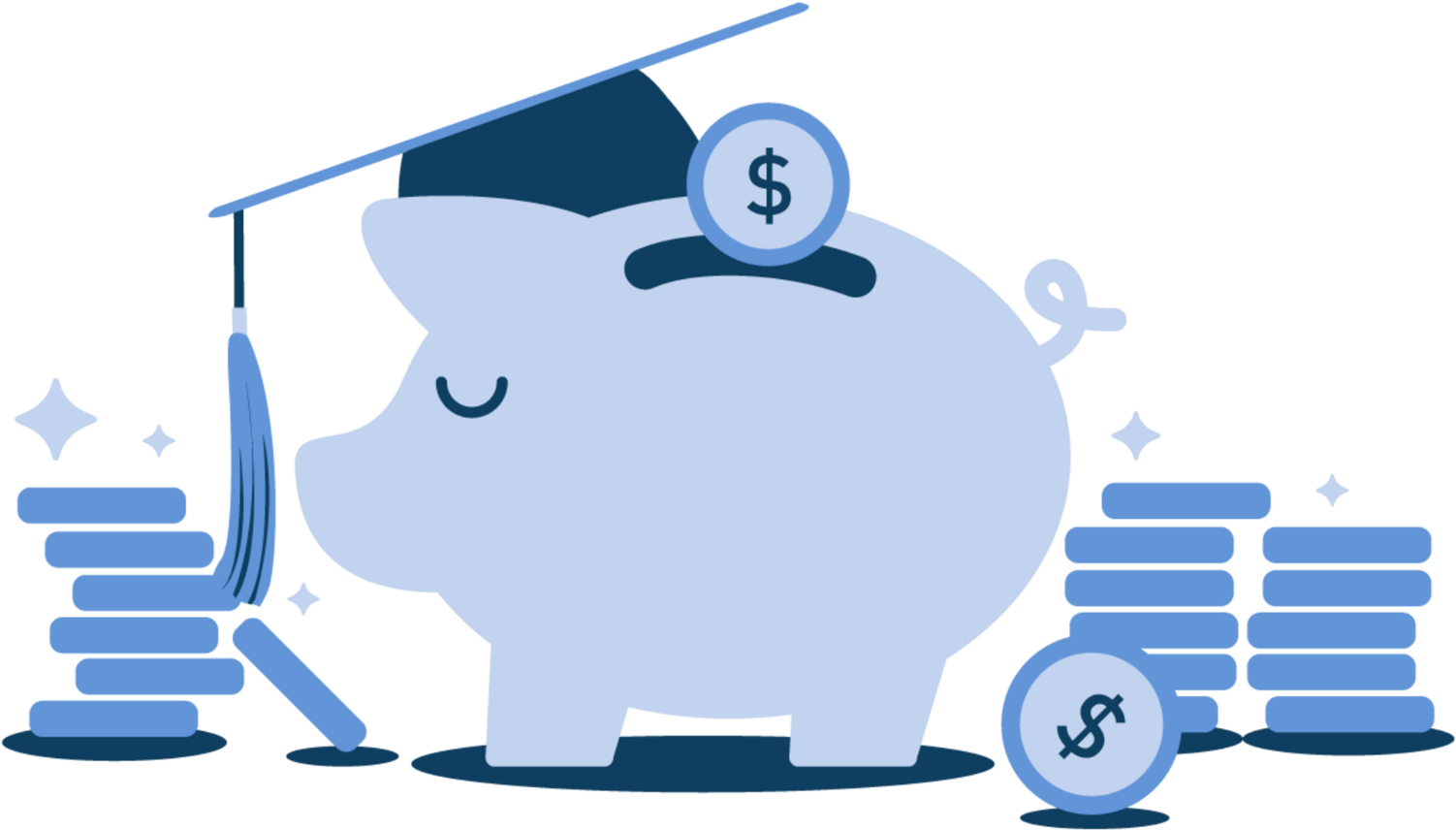 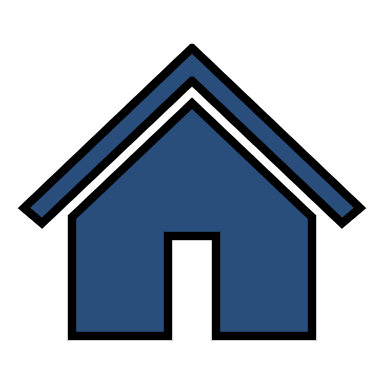 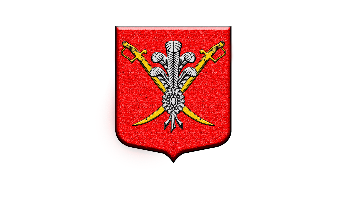 Проект бюджета для граждан на 2023 год 
и плановый период 2024 и 2025 годов
Внутригородское  муниципальное образование города федерального значения Санкт – Петербурга муниципальный округ Коломяги
4
Глоссарий
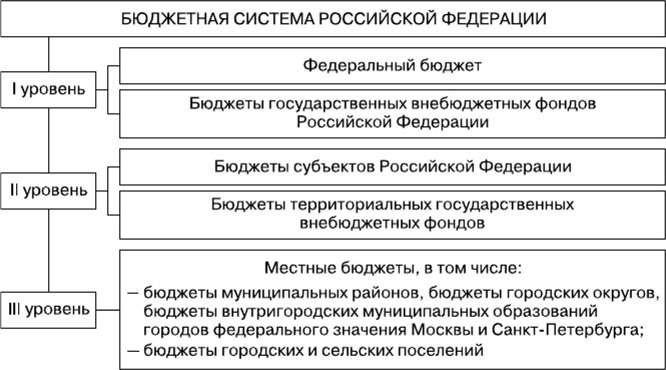 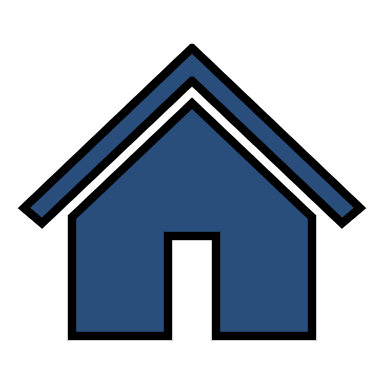 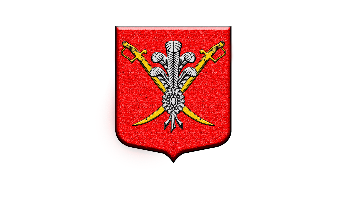 Проект бюджета для граждан на 2023 год 
и плановый период 2024 и 2025 годов
Внутригородское  муниципальное образование города федерального значения Санкт – Петербурга муниципальный округ Коломяги
5
Глоссарий
Доходы бюджета - поступающие в бюджет денежные средства, за исключением средств, являющихся источниками финансирования дефицита бюджета
Расходы бюджета - выплачиваемые из бюджета денежные средства, за исключением средств, являющихся источниками финансирования дефицита бюджета
Профицит бюджета - превышение доходов бюджета над его расходами
Дефицит бюджета - превышение расходов бюджета над его доходами
Межбюджетные трансферты -средства, предоставляемые одним бюджетом бюджетной системы Российской Федерации другому бюджету бюджетной системы Российской Федерации
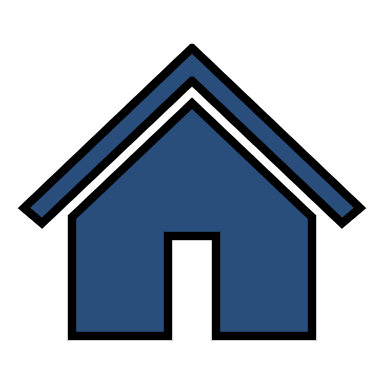 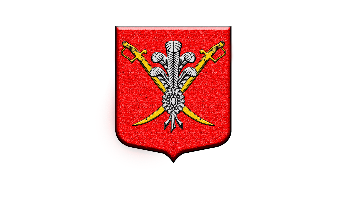 Проект бюджета для граждан на 2023 год 
и плановый период 2024 и 2025 годов
Внутригородское  муниципальное образование города федерального значения Санкт – Петербурга муниципальный округ Коломяги
6
Глоссарий
Бюджет внутригородского муниципального образования города федерального значения Санкт-Петербурга 
муниципальный округ Коломяги (далее - МО Коломяги) представляет собой главный финансовый документ, утверждаемый решением Муниципального Совета МО Коломяги.
Формирование бюджета МО Коломяги на 2023 и на плановый период 2024-2025 гг. осуществляется в соответствии с вопросами местного значения, определенными законом Санкт-Петербурга 23.09.2009 N 420-79 «Об организации местного самоуправления в Санкт-Петербурге», задачами, поставленными в послании Президента Российской Федерации, прогнозом социально-экономического развития округа, а так же муниципальными и ведомственными целевыми программами МО Коломяги.
Муниципальная программа - документ, утвержденный постановлением местной администрации, который содержит комплекс планируемых мероприятий, взаимоувязанных по задачам, срокам осуществления и обеспечивающих наиболее эффективное достижение целей и решение задач социально-экономического развития муниципального образования.
Ведомственная целевая программа - документ, утвержденный постановлением местной администрации и содержащий комплекс мероприятий (направлений расходования бюджетных средств), направленных на решение конкретной задачи социально-экономического развития муниципального образования.
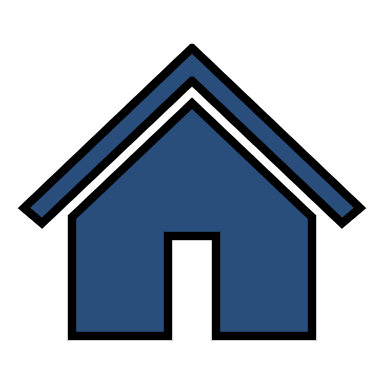 (Муниципальные и ведомственные целевые программы доступны по ссылке: https://mokolomyagi.ru/publ/info/vedostvennye-celevye-programmy---2023-god)
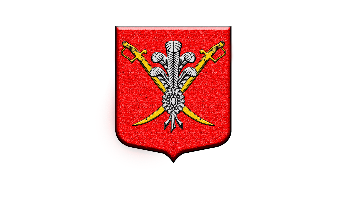 Проект бюджета для граждан на 2023 год 
и плановый период 2024 и 2025 годов
Внутригородское  муниципальное образование города федерального значения Санкт – Петербурга муниципальный округ Коломяги
7
Глоссарий
Цель бюджетной политики - обеспечение устойчивого социально-экономического развития муниципального образования и безусловное исполнение принятых расходных обязательств наиболее эффективным способом
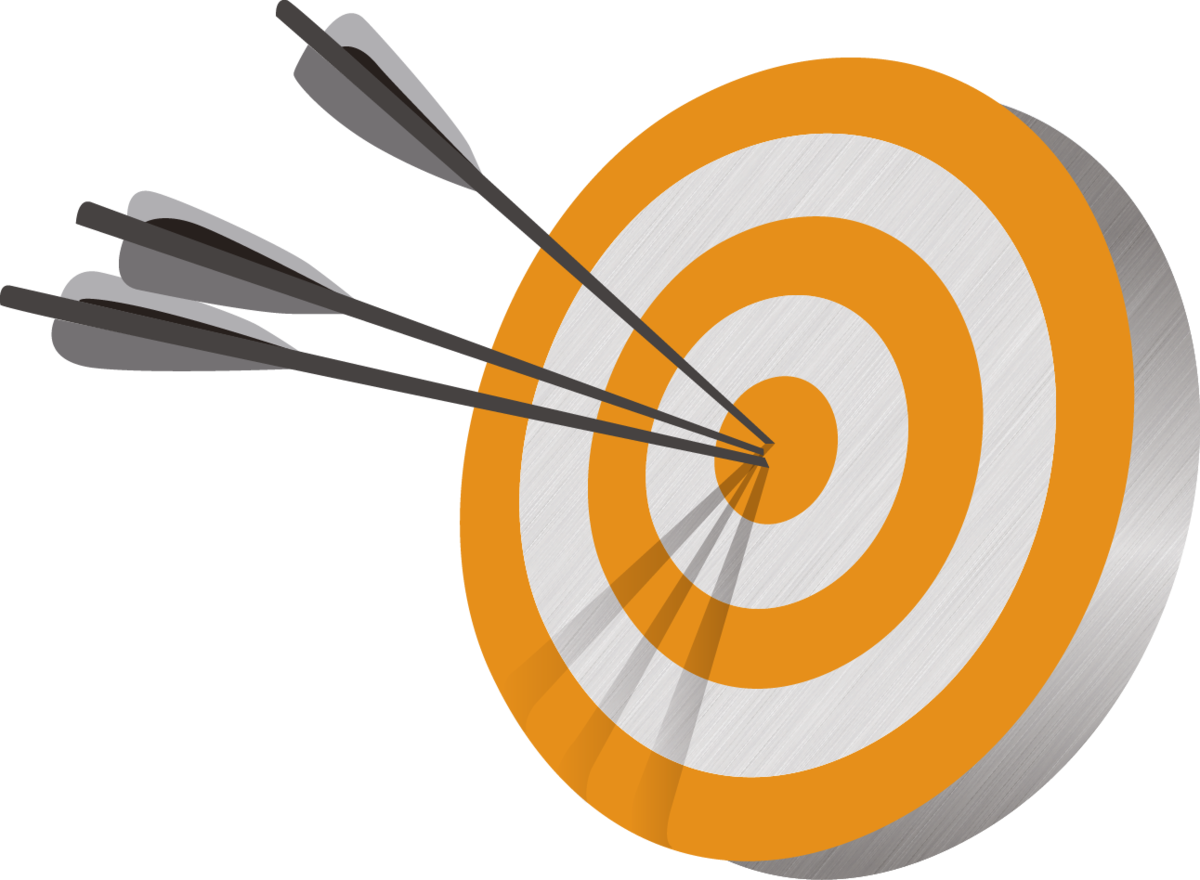 Выполнение расходных обязательств местного бюджета 
по решению вопросов местного значения
Исполнение отдельных государственных полномочий
Максимальное использование конкурентных процедур 
осуществления закупок
Обеспечение оценки исполнения бюджета не по количеству израсходованных бюджетных средств, а по достижению целей, на финансовое обеспечение которых направляются бюджетные средства
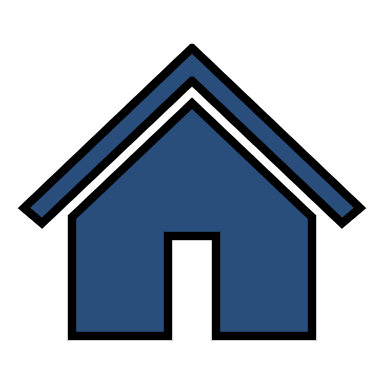 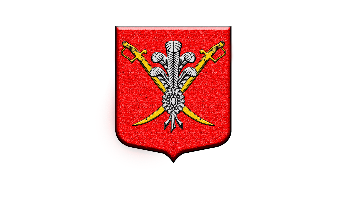 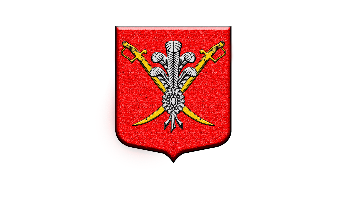 Проект бюджета для граждан на 2023 год 
и плановый период 2024 и 2025 годов
Внутригородское  муниципальное образование города федерального значения Санкт – Петербурга муниципальный округ Коломяги
8
Бюджетный процесс
Утверждение бюджета
Рассмотрение проекта бюджета
Бюджетный процесс
это цикл, длиной 12 месяцев, 
включающий ежегодное 
формирование и исполнения 
бюджета
Составление проекта бюджета
Исполнение бюджета
Формирование отчёта об исполнении бюджета
Утверждение отчёта об исполнении бюджета
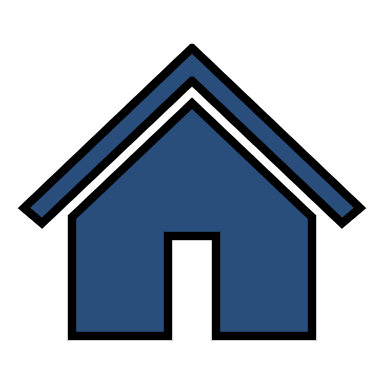 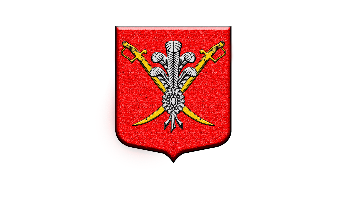 Проект бюджета для граждан на 2023 год 
и плановый период 2024 и 2025 годов
Внутригородское  муниципальное образование города федерального значения Санкт – Петербурга муниципальный округ Коломяги
9
Бюджетный процесс
Этапы бюджетного процесса
Утверждение бюджета очередного года(законодательные, представительные органы власти)
1
Исполнение бюджета в текущем году (органы исполнительной власти, местная администрация, финансовые органы)
2
Формирование отчета об исполнении бюджета предыдущего года (органы исполнительной власти)
3
Утверждение отчета об исполнении бюджета предыдущего года (законодательные, представительные органы власти)
4
Составление проекта бюджета очередного года 
(органы исполнительной власти)
5
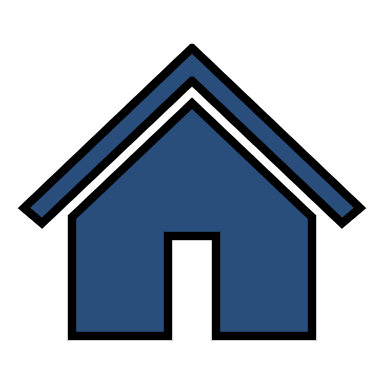 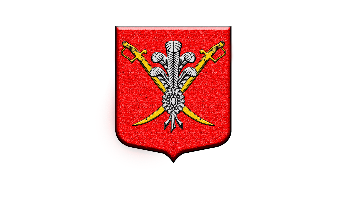 Проект бюджета для граждан на 2023 год 
и плановый период 2024 и 2025 годов
Внутригородское  муниципальное образование города федерального значения Санкт – Петербурга муниципальный округ Коломяги
10
Бюджетный процесс
Стадии разработки и принятия проекта бюджета
Опубликование проекта бюджета
Принятие проекта местного бюджета в первом чтении
Публичные слушания по проекту бюджета
Рассмотрение поправок к проекту местного бюджета
Принятие проекта местного бюджета во втором чтении и третьем чтении
Подписание решения о принятии бюджета Главой муниципального образования
Опубликование (обнародование) решения о принятии бюджета в СМИ
Прогнозирование доходов бюджета на основании данных прогноза социально-экономического развития округа 
Подготовка муниципальных и ведомственных целевых программ на основании предложений граждан, депутатов, Местной администрации
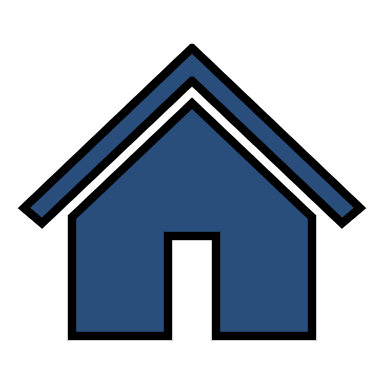 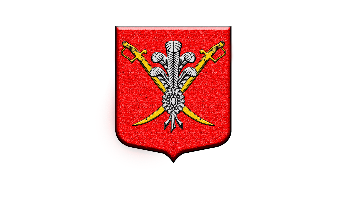 Проект бюджета для граждан на 2023 год 
и плановый период 2024 и 2025 годов
Внутригородское  муниципальное образование города федерального значения Санкт – Петербурга муниципальный округ Коломяги
11
Бюджетный процесс
КАК ПРИНЯТЬ УЧАСТИЕ В БЮДЖЕТНОМ ПРОЦЕССЕ?
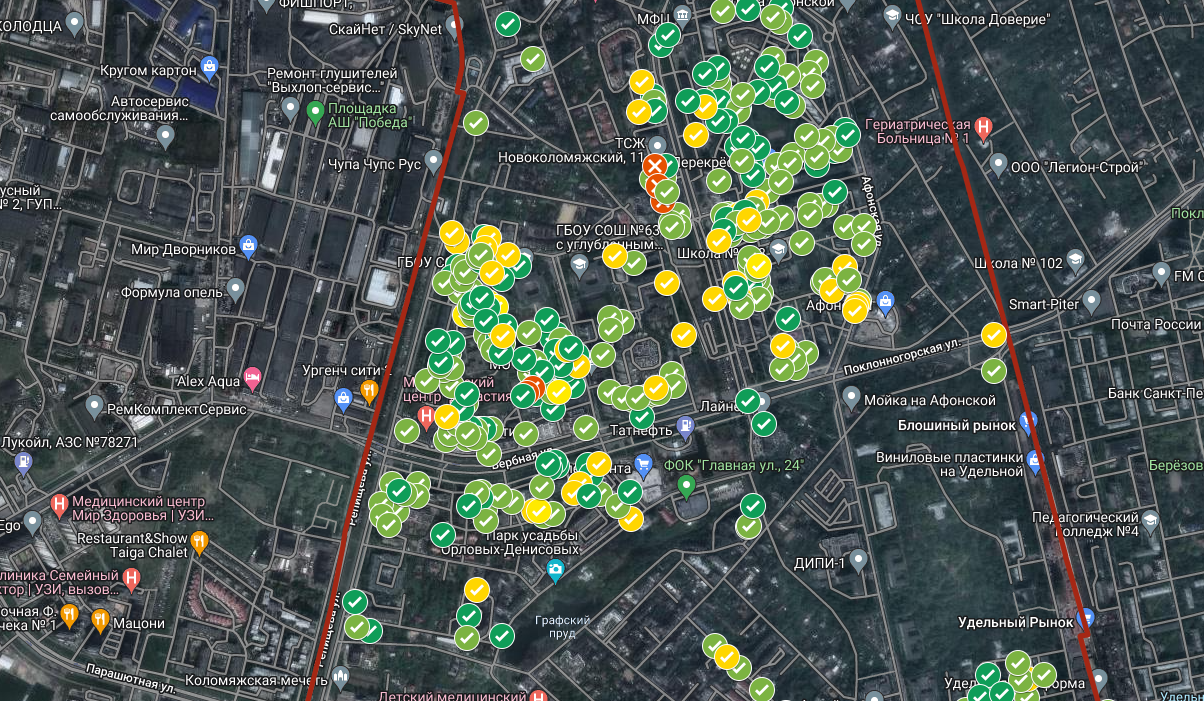 Участие в публичных слушаниях по проекту местного бюджета МО Коломяги
Участие в публичных 
слушаниях по отчёту об 
исполнении местного 
бюджета МО Коломяги
Участие в общественных 
слушаниях по объектам 
благоустройства МО Коломяги
(опросы в сети Интернет)
Участие в комиссии по формированию комфортной городской среды
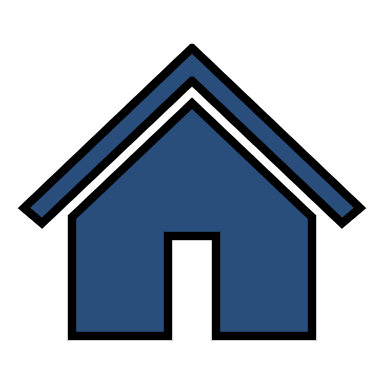 (Интерактивные карты МО Коломяги с обращениями граждан доступны по ссылке: https://mokolomyagi.ru/publ/info/interaktivnye-karty)
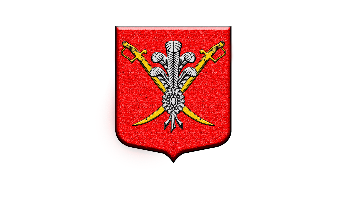 Проект бюджета для граждан на 2023 год 
и плановый период 2024 и 2025 годов
Внутригородское  муниципальное образование города федерального значения Санкт – Петербурга муниципальный округ Коломяги
12
Характеристика МО Коломяги
НАСЕЛЕНИЕ – 115 440 человек
Внутригородское муниципальное образование города федерального значения Санкт-Петербурга муниципальный округ Коломяги входит в состав Приморского района 
Санкт-Петербурга.

На территории муниципального образования расположены Орловский и Шуваловский карьеры, Новоорловский лесопарк, Графский пруд с усадьбой Орлово-Денисовых.
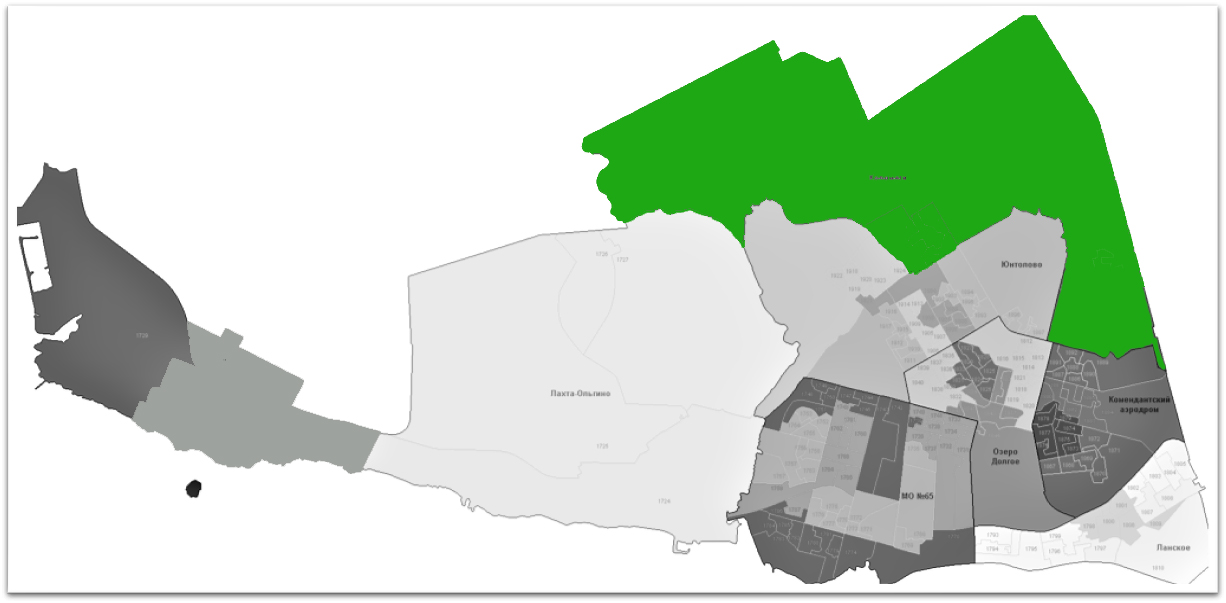 МО Коломяги – один из 8 муниципальных образований Приморского района
МО Коломяги
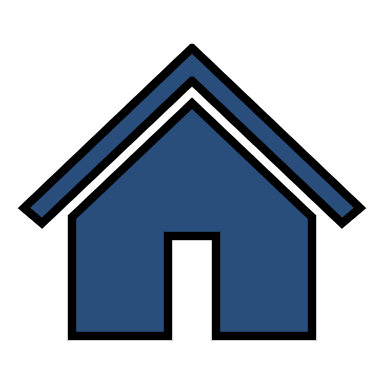 (Интерактивные карты МО Коломяги с  границей округа по ссылке: https://mokolomyagi.ru/publ/info/interaktivnye-karty)
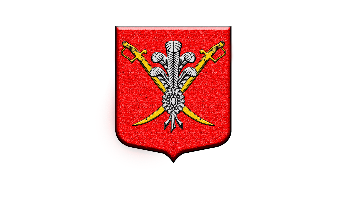 МО Коломяги - самый застраиваемый округ Приморского района
Проект бюджета для граждан на 2023 год 
и плановый период 2024 и 2025 годов
Внутригородское  муниципальное образование города федерального значения Санкт – Петербурга муниципальный округ Коломяги
13
Характеристика МО Коломяги
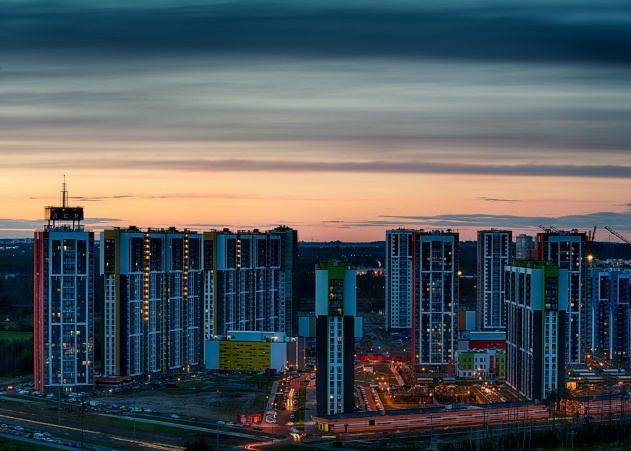 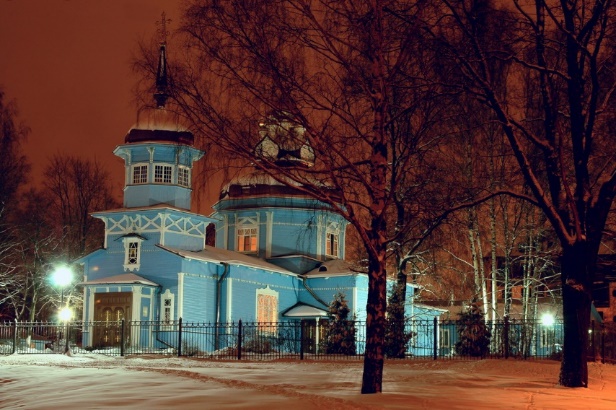 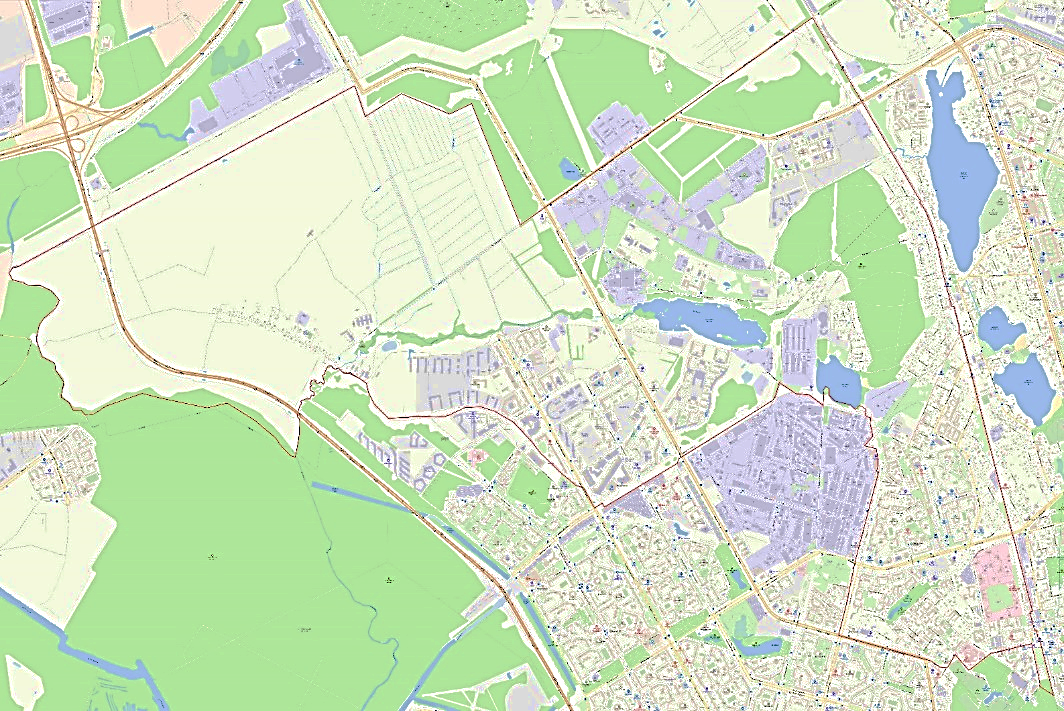 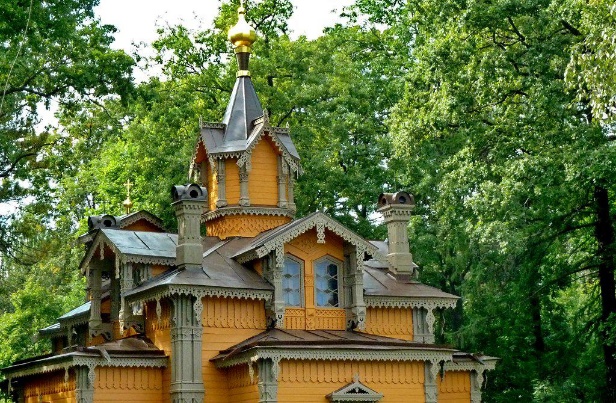 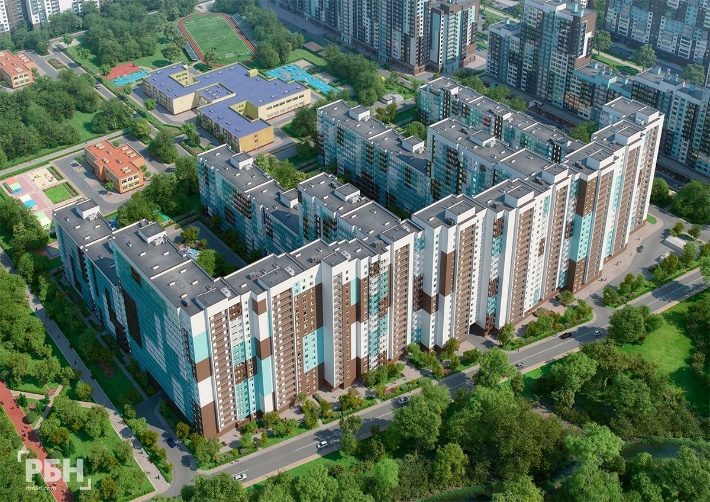 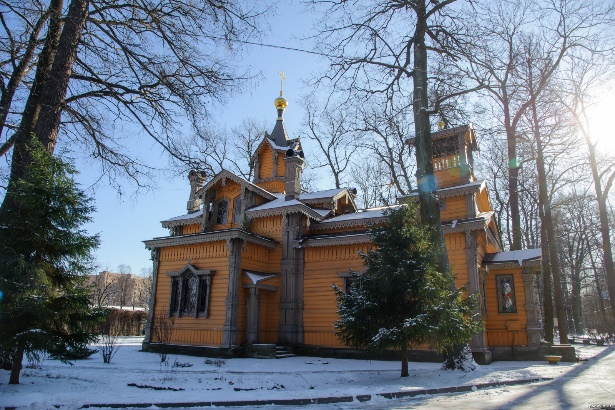 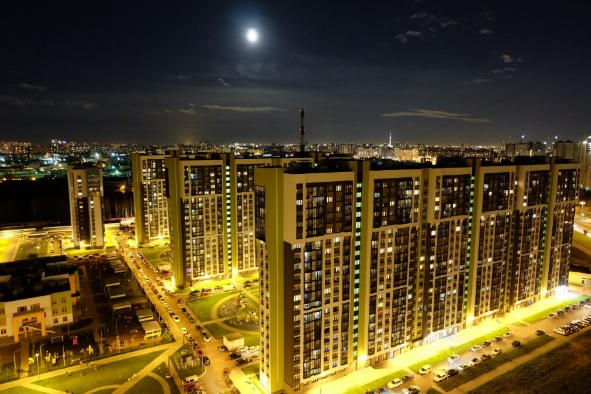 ПЛОЩАДЬ – 2646 ГЕКТАР
МО Коломяги - самый 
застраиваемый округ 
Приморского района
Коломяги – это высотные 
новостройки и образчики 
деревянного зодчества
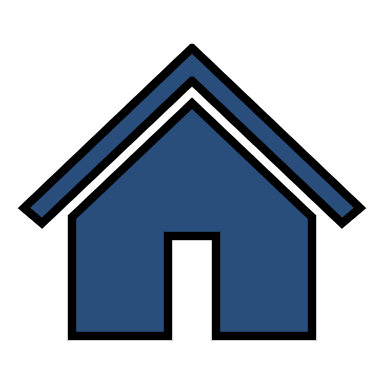 (Интерактивные карты МО Коломяги с  границей округа по ссылке: https://mokolomyagi.ru/publ/info/interaktivnye-karty)
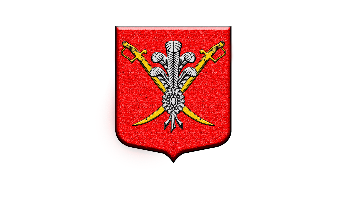 Проект бюджета для граждан на 2023 год 
и плановый период 2024 и 2025 годов
Внутригородское  муниципальное образование города федерального значения Санкт – Петербурга муниципальный округ Коломяги
14
Основные показатели социально-экономического развития МО Коломяги
Численность детей, проживающих на территории муниципального образования (человек)
Численность населения, проживающего на территории муниципального образования (человек)
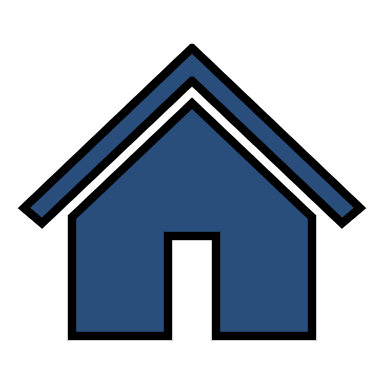 15
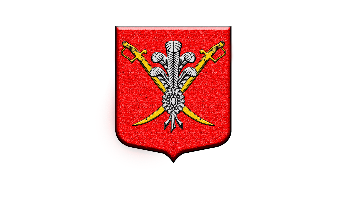 Проект бюджета для граждан на 2023 год 
и плановый период 2024 и 2025 годов
Внутригородское  муниципальное образование города федерального значения Санкт – Петербурга муниципальный округ Коломяги
15
Основные показатели социально-экономического развития МО Коломяги
Численность граждан муниципального образования, планируемых к  участию в  физкультурных, физкультурно-оздоровительных и спортивных мероприятиях муниципального образования (человек)
Численность граждан муниципального образования, планируемых к  участию в местных праздничных и иных зрелищных мероприятиях муниципального образования (человек)
Численность граждан муниципального образования, планируемых к  участию в досуговых мероприятиях муниципального образования (человек)
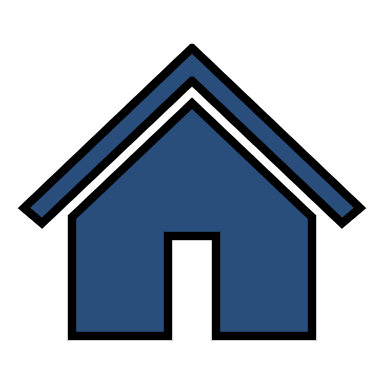 16
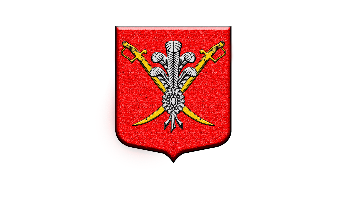 Проект бюджета для граждан на 2023 год 
и плановый период 2024 и 2025 годов
Внутригородское  муниципальное образование города федерального значения Санкт – Петербурга муниципальный округ Коломяги
16
Основные показатели социально-экономического развития МО Коломяги
Сумма средств местного бюджета, направленная  на проведение благоустройства территории муниципального образования (млн. руб.)
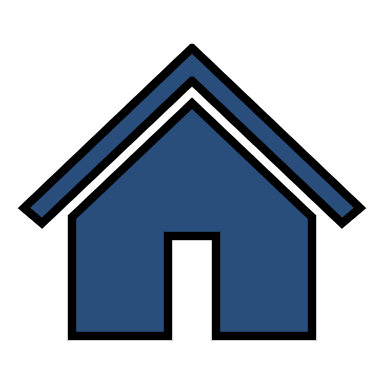 17
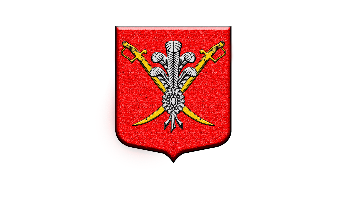 МО Коломяги - самый застраиваемый округ Приморского района
Проект бюджета для граждан на 2023 год 
и плановый период 2024 и 2025 годов
Внутригородское  муниципальное образование города федерального значения Санкт – Петербурга муниципальный округ Коломяги
17
Основные характеристики бюджета МО Коломяги
Место бюджета муниципального образования Коломяги в бюджетной системе
 города Санкт-Петербурга, млн. руб.
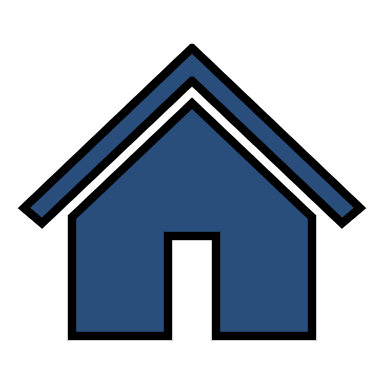 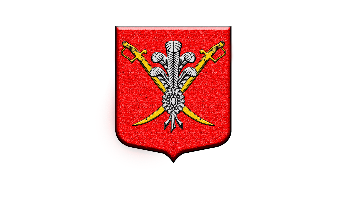 Проект бюджета для граждан на 2023 год 
и плановый период 2024 и 2025 годов
Внутригородское  муниципальное образование города федерального значения Санкт – Петербурга муниципальный округ Коломяги
18
Основные характеристики бюджета МО Коломяги
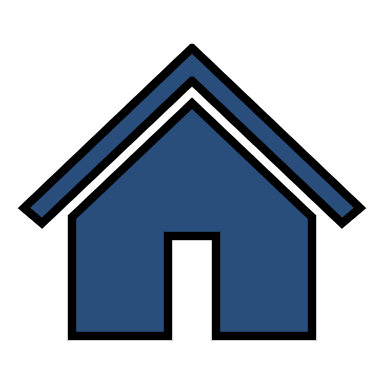 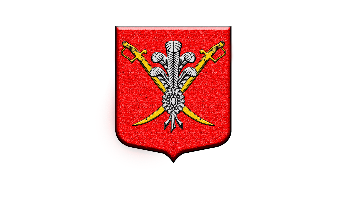 Проект бюджета для граждан на 2023 год 
и плановый период 2024 и 2025 годов
Внутригородское  муниципальное образование города федерального значения Санкт – Петербурга муниципальный округ Коломяги
19
Основные направления бюджетной политики МО Коломяги
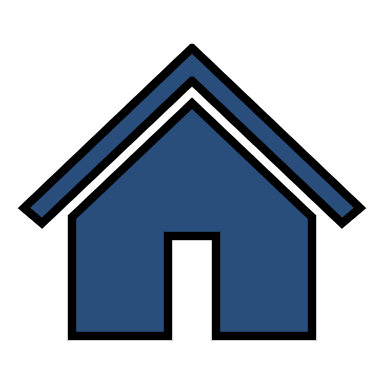 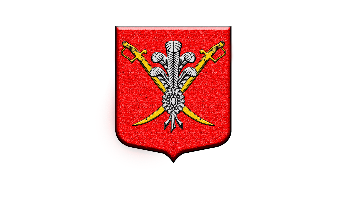 Проект бюджета для граждан на 2023 год 
и плановый период 2024 и 2025 годов
Внутригородское  муниципальное образование города федерального значения Санкт – Петербурга муниципальный округ Коломяги
20
Основные направления бюджетной политики МО Коломяги
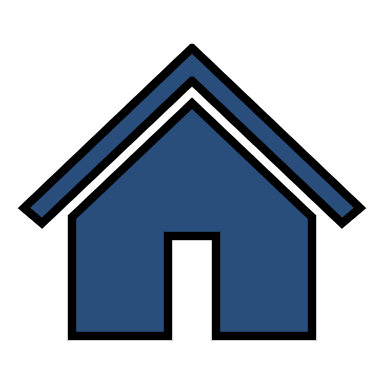 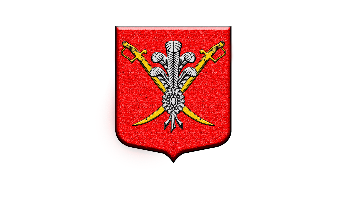 Проект бюджета для граждан на 2023 год 
и плановый период 2024 и 2025 годов
Внутригородское  муниципальное образование города федерального значения Санкт – Петербурга муниципальный округ Коломяги
21
Контактная информация
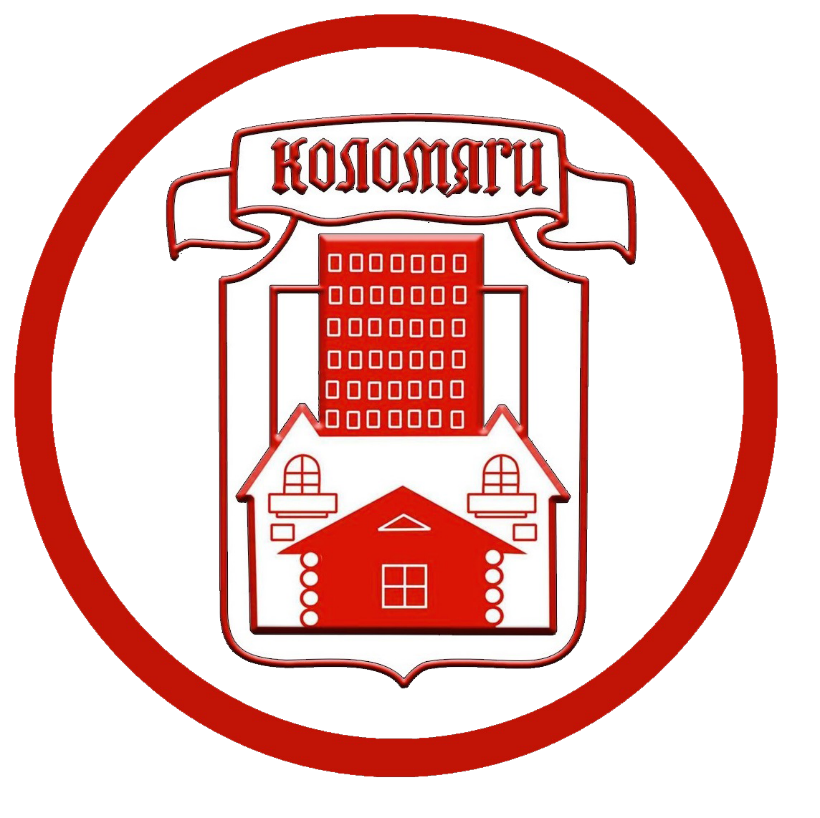 Муниципальный Совет
197375, Санкт-Петербург, Земский пер., д. 7
Глава муниципального образования:
Борисенко Сергей Эдуардович
Местная администрация
197375, Санкт-Петербург, Земский пер., д. 7
Временно исполняющий обязанности 
Главы местной администрации:
Царенкова Елена Николаевна
Сайт МО Коломяги mokolomyagi.ru
E-mail: MAMO70@yandex.ru
Телефон 454-68-70
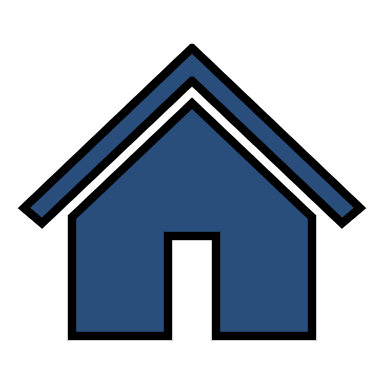